Counselling Notes ProtectA legal service for sexual assault counselling notes privilege
Presented by:
Julie Sarkozi (WLSQ)
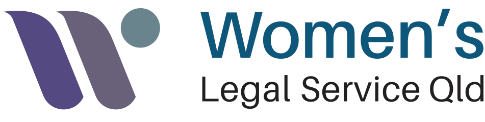 This presentation is for community legal education purposes only. You may not reproduce, publish, commercially exploit or recreate the presentation or any part of the presentation. No claim is made as to the accuracy or authenticity of the presentation’s content. The presentation is provided on the basis all people accessing the presentation are responsible for assessing the relevance and accuracy of the presentation’s content.   Women’s Legal Service and Legal Aid Queensland do not accept any liability for the accuracy of the information in this presentation or any use of the information contained in the presentation.
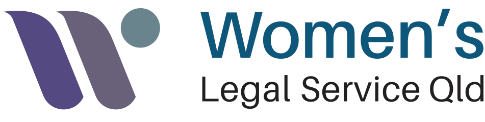 Overview
1. History of legislative reform/ QLD Legislation.
2. Legal Definitions:
Protected Counselling Communication.
Counselling;
Counsellor;
Counselled person
3. Whose records might be ‘protected counselling communications’?
4.  What is a subpoena?
5. Prosecution Disclosure Obligations
6. Types of privilege – Absolute and Qualified.
7. Prosecutions and Courts obligation.
8. Waiver of Privilege.
Conditions for granting leave – 14H tests.
Qld Case law – decisions and trends.
CNP service
Background to SCAP
Qld is the last state to introduce a statutory protection (privilege) which limits the use of  counselling records during legal proceedings where a complaint of sexual assault is made.
Recommendation 130 of the Not Now Not Ever Report, 2015.
A response to increased awareness that counselling: 
assists in recovery; and 
encourages reporting sexual assault offences.
[Speaker Notes: Tasmania – absolute privilege.]
Sexual Assault Counselling Privilege.
Introduction of Division 2A of the Evidence Act 1977, including amendments to the Criminal Code, the Justices Act 1886 and the Domestic and Family Violence Act 2012.  
A legal protection (privilege) over the counselling records of victims/complainants of sexual assault offences in criminal, domestic  violence and certain civil court proceedings that came into effect on 1 December 2017.

The legislation is based upon similar NSW legislation.
[Speaker Notes: Evidence Act 1977, Justices Act 1886, Domestic and Family Violence Act 2012 and the Criminal Code Act 1899 . provides an absolute privilege in preliminary proceedings and a qualified privilege in other proceedings.]
Evidence Act s14A Meaning of protected counselling communication
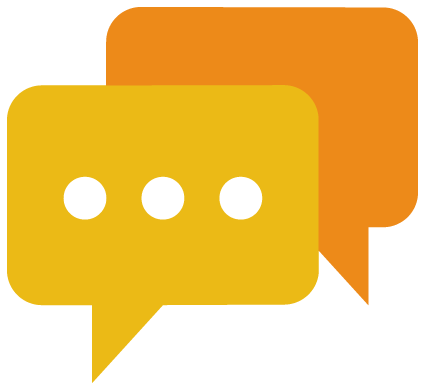 It is an oral or written communication:

made in confidence;

by counselled person to a counsellor; or

by a counsellor to or about a counselled person to
     further the counselling process; or 

about a counselled person by a parent, carer or support person of a counselled person, who attends with or on behalf of the counselled person,    

Evidence Act 1977  Part 2, Division 2A, s14A.
Evidence Act s14A Meaning of a protected counselling communications:
Section 14A (3)
It doesn’t matter whether the counselled person’s communication was made: 

before or after the act or omission which forms the basis of an 	alleged  sexual assault offence; or
in connection with the alleged sexual assault offence; or about a condition arising from the alleged sexual assault offence. 

Section 14A (2) It does not include communication to a health practitioner about a physical examination of the counselled person as part of the alleged sexual assault offence investigation.
Definition of a counsellor
Evidence Act section14B   

In this division

	Counsellor means a person who: 
Has undertaken training; or 
study; or
has experience that is relevant to the counselling process

AND
Provides counselling in either a paid or voluntary capacity, other than as a religious representativecounsels another person.
[Speaker Notes: NB:  Doesn’t include religious representative.]
Definition of counselling
s14B  in this division
Counsel a person means:
Listen to and giving verbal or other support, help or encouragement; or 
Advising, giving therapy or treatment. 

Counselling can occur individually (one-on-one) or in a group.
Definition of counselled person
S14 B   In this division 

Counselled person means someone who       a) has at any time been, counselled by a 	counsellor; and        b) is, or has at any time been, a victim or  
         alleged victim of a sexual assault 
         offence.
Whose records may be determined to be “protected counselling communication”?
- sexual assault counsellors- domestic violence counselling/ support services
- social workers- psychologists- supported youth accommodation services- refuge accommodation services and Dept of Housing- Doctors (excluding physical treatment)- psychiatrists- nurses- physiotherapists- Counsellor’s/ youth workers- school counsellors 
- ambulance officers- drug and alcohol services.
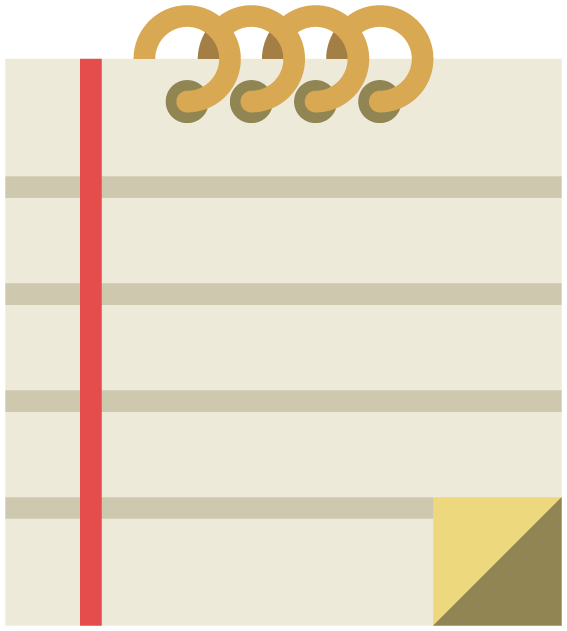 [Speaker Notes: Lets see???? Your records may become “protected counselling communication”, if that client reports a sexual assault.]
Obtaining Counselling Records
A subpoena is a written order from the court that tells a person (or organisation) to:- give evidence- produce documents, records or things or- produce documents and give evidence.Also a ‘summons’ or warrant.
[Speaker Notes: Important:  It is a court order.  You need to respond in some way either by complying or by objecting to the subpoena.  If you don’t, you may be charged with contempt of court. There are rules that let you object to a subpoena and there may be room to negotiate.]
The privilege is enlivened when  a victim of a sexual assault offence:
 makes a complaint of a sexual assault offence  to the Police; or 
raises a complaint of a sexual assault offence in domestic violence matters; and
Court Proceedings have commenced and there is an application by a party to access and otherwise use the records.
What if Police want the records?
Privilege does not cover the investigation stage that occurs:

	before legal proceedings have commenced. 

The effect is that if QPS seek disclosure of records before legal proceedings have commenced – the Sexual Assault Counselling Privilege law is not relevant.


QPS can seek copies of records using a Warrant.
QPS could ask the complainant to provide records to QPS – standard client consent  QPS SHOULD NOT GET CLIENT TO WAIVE THEIR PRIVILEDGE!!!
If some/ all of material is required for QPS/ Crown brief – contact CNP and get client’s consent – CNP can provide legal advice to complainant about SACP and possible waive of privilege.  

CALL CNP to get legal advice.
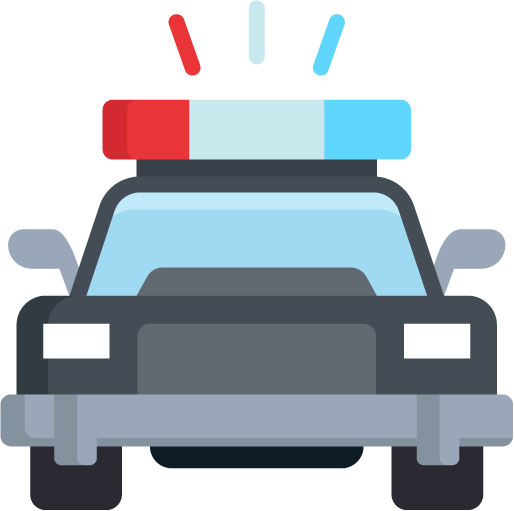 Disclosure
In criminal proceedings, if the prosecution reasonably considers a document to be a protected counselling communication: 

The prosecution are no longer compelled by law to give the accused person a copy of the document; 

The prosecution must give the accused person a written notice stating: 

The prosecution is in possession of a document it considers to be a protected counselling communication;
A description of the nature and particulars of the document (without disclosing their contents);
The counselled person to whom the document relates has not consented to its production;
The accused may apply to the court for leave to enable the document to be produced.


s590APA Criminal Code
Waiver or loss of privilege
A counselled person can waive their privilege if:
They are over 16 years of age; 
They are not a person with impaired capacity; 
They consent to the production of the document or adducing the evidence. 

The consent must:
be in writing;
expressly state that the counselled person consents;
make specific reference to the nature of the material to be released; and 
states that the counselled person has had an opportunity to seek legal advice and understands their rights. 

A victim should get legal advice to ensure that their consent is fully informed.  Counselling Notes Protect can provide a free lawyer to help with this.s14I Evidence Act 1977; NAR v PPC 1[2013] NSWCCA 25 at [52]
Two Different Types of Privilege
Absolute Privilege (no access to material) in preliminary criminal proceedings, bail applications or civil proceedings;

Qualified Privilege (access dependent upon CP’s waiver and/or Court granting leave) in other proceedings – DV, criminal trials and sentencing proceedings.
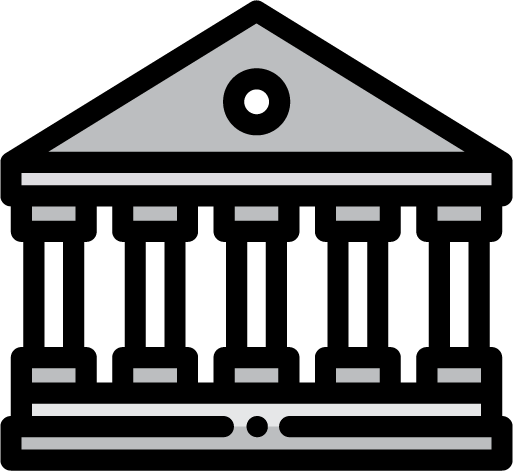 Qualified privilege
Permission  from the Court is required to:– compel a person to produce    
   protected counselling communications 
   to a court- to speak about or otherwise use, protected counselling communications in court - to make known, inspect or copy protected counselling communications in court. See s14F Evidence Act 1977.
Court’s obligation to the parties:
If it appears to the court that a person may have grounds for:1. applying for leave  or2. objecting to the production of     a protected counselling communicationthenthe court must satisfy itself the person 
is aware of their sexual assault counselling 
privilege and has had an opportunity to 
seek legal advice 

s14K Evidence Act 1977
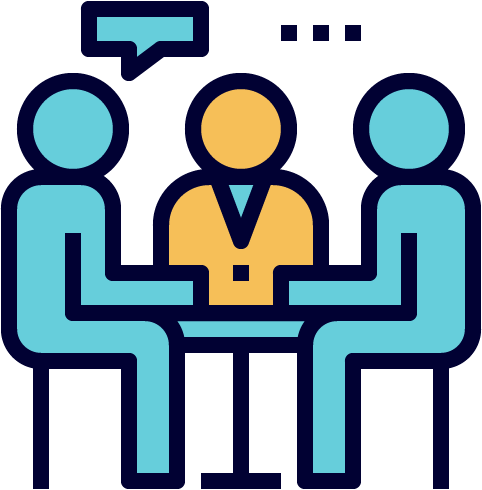 [Speaker Notes: I am unsure of how this will work procedurally.]
Leave is only granted when the court is satisfied:
There is: 1. substantial probative value; and2. other documents or evidence about matters      
    in the counselling notes are not available; and3. the public interest in admitting the communication 
    into evidence substantially outweighs the public 
    interest in preserving confidentiality and protecting the 
    counselled person from harm.

The court must state its reasons for granting or refusing to grant the application.

s14H Evidence Act 1977
[Speaker Notes: To decide on these competing public interests s14H (1) (c)  the Court must have regard to (a) – (h) which cover such factors as encouraging victims to seek counselling; that to disclose to the Court could damage the relationship between counselled person and counsellor, whether the disclosure is sought on the basis of discriminatory beliefs, will it infringe upon privacy, is it necessary for the accused to make a full defence and any other matter.Counselled person is also allowed to provide a statement to court of the issue of ‘harm’ they are likely to suffer if application is granted.]
Public Interest considerations have regard to:
The need to encourage victims of sexual assault offences to seek counselling; public interest victims receiving effective counselling
The effectiveness of counselling is likely to be dependent on maintaining the confidentiality of the counselling relationship; and disclosure of same will damage counselling relationship
Whether disclosure of the communication is sought on the basis of a discriminatory belief or bias; 
That the disclosure of the communication is likely to infringe a reasonable expectation of privacy; 
The extent to which the communication is necessary to enable the accused person to make a full defence; 
Any other matter the court considers relevant.
How the Court determines ‘Harm’
Victim may provide an oral or written statement to the court outlining the harm the person is likely to suffer if the application for leave is granted.  

If an oral statement is made, this must be made in the absence of the jury and any other party.
A written statement is only provided to the Judge. 
 
Harm includes: physical, emotional or psychological harm, financial loss, stress or shock and damage to reputation.
Qld Decisions/ trends
R v JML [2019] QDCPR 23 (Judge Fantin in Cairns) - Claim of privilege over counselling records upheld, application to subpoena records dismissed. 

R v Do [2019] QDCPR 49 (Judge Smith in Brisbane) - Broad definition of counselling confirmed, leave refused for a number of health records.
R v CDJ [2020] QDCPR 115 (Long SC DCJ), where his Honour dismissed an application for leave and further held, et al, that there is only the limited context in section 14M for the court to consider the documents or evidence. His honour took a different approach to JML and DO in that he did not further consider any of the records in dismissing the application;
R v Kay [2021] QDCPR 10 (Cash QC DCJ), where his Honour dismissed an application, noted the differences of opinion within the Court but agreed with Long DCJ’s approach and considered it was not appropriate for the court examine the documents outside of the purpose identified in section 14M.
R v LFC [2021] QDCPR 60 (Williamson QC DCJ), where his Honour confirmed that while the court should not be expected to trawl through the records in search of something helpful for the defendant, there is no implied limitation that would prevent or prohibit a court from examining the records when considering the matters in s 14H (contrary to CDJ and Kay).
R v MFJ [2021] QChC 34 (Clare SC DCJ), where her Honour determined that the counselled person only has standing under s 14M in relation to the question of whether the material is, or is not, PCC. Her Honour also determined that where the material sought is known to be PCC, the court has no power to order its production without being satisfied of all the requirements for leave in s 14H. 

TRKJ v Director of Public Prosecutions (Qld) & Ors; Kay v Director of Public Prosecutions (Qld) & Ors [2021] QSC 297
Justice Applegarth of the Supreme Court, upheld the decision and procedure used by Judge Long and Judge Cash.  Furthermore, his Honour made it very clear in exploring the nature of the legislative intentions at:
[196]	“What is tolerably clear, however, is that the power to inspect at the leave 	stage is not to be exercised as a matter of routine….. It should not be 	exercised to satisfy curiosity or indulge speculation that something important 	may be turned up.

[197] 	 …. Division 2A enacted demanding thresholds for a person to compel 	productions, to produce, to adduce or to use a protected counselling 	communication. Routine inspection by judges of protected counselling 	communications in circumstances in which it is neither necessary nor appropriate 	to do so has the potential to weaken one of the policy objectives of the 	legislation…”
Is a subpoena for ‘counselling communication’ valid?
Two reasons why a subpoena may not be valid:1.  The subpoena was issued too early during the case (ie prior to being committed up to a higher court and/or  for bail proceedings) or2.  The court did not give permission (‘leave’) for the subpoena to be issued.If you receive a subpoena that you think is invalid, don’t ignore it.  Contact Counselling Notes Protect services at LAQ or WLS.
What to do if a subpoena is valid
If you receive a subpoena which has been issued with formal leave of the court, you need to respond.   Contact CNP services at LAQ or WLS for advice and information about responding to the subpoena.Counsellor’s also have standing, so you could have separate legal representation.
[Speaker Notes: Even if a subpoena is validly issued SACP law still provides strong protection for a victim’s privacy. 

1.  Check names, dates, description of records.]
When a subpoena is valid follow these steps:1.  Make sure you ONLY send what is requested in the 
     subpoena.
2.  Put privileged documents and a copy of the subpoena 
     in a sealed envelope, marked “PRIVILEGED:  No  
     access without permission of the court”.

Attach a copy of the subpoena to the sealed 
     envelope.
4.  Send a cover letter with the subpoena and sealed 
     envelope.
“Dear RegistrarWe enclose documents in response to the attached subpoena. Please note that this material is subject to the Sexual Assault Communications Privilege because it contains protected counselling communications.  We  request that no access be granted to anyone without leave of the Judge (if in District Court or Magistrate, if in Magistrates Court – DV).  Kindly return the documents when they are no longer necessary in the court proceedings (or*) please destroy the documents when they are no longer necessary for the court.Kind regardsJ J CalePsychologist”
*please choose your preferred option.
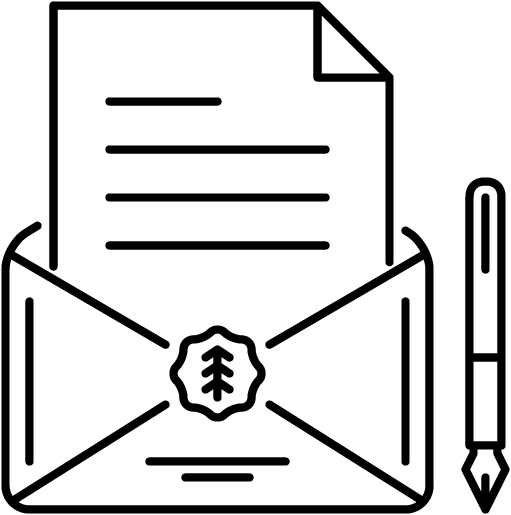 [Speaker Notes: This should alert the Court to the requirement for leave to be granted, and then the appropriate applications to be made.]
Initial steps when served with a subpoena
Here is a list of things you need to check when you are served with a subpoena:
1. Which court has the subpoena been issued from?2. Who is the subpoena addressed to?3. Who is asking for the material or attendance at court?4. What is the subpoena asking for?5. When do you have to provide the documents or go to court?6. Do you have the information that you are being asked to produce?7. Does the subpoena comply with the formalities?8. Do you need to contact your client?9. Could the information be ‘privileged’? 10.Does the Sexual Assault Communications Privilege (SACP) apply?Always contact the Counselling Notes Protect service if you are unclear about the answers to any of these questions.
[Speaker Notes: Is it asking for documents? Or attendance?
Individual or organisation?  Area in the organisation? ‘Proper officer’ is OK. Being addressed to incorrect person, could be set aside, however, usually will just be corrected.
Important – should be written on the subpoena – this would be the person to negotiate.  In criminal proceedings it could be defence lawyers, Police, DPP, etc.
It should be clear what specific documents  are being requested – eg: clear date range, or category of documents “all clinical notes”. The date and time you are expected to attend.
Can you comply in the time provided? If not, might be able to object as subpoena is oppressive.  If you are unable to attend (more than it is inconvenient) contact the issuing party to negotiate if you can.
Read ‘what you need to produce’ carefully – should specify what documents are ‘caught by the subpoena’. Mistakes – same name but different dob; all school records and you provide all records.
Being asked for medical records, when you are a sexual assault service.
Check with Registry to see if subpoena complies with time limits in qld Rule 29 “ … as soon as practicable, advise the person subpoenaed of the actual day and time the person is required to attend court…. “, or has it been issued ‘short service’.
Always contact, or attempt to contact your client. Ask what they want to do.  Assure them that you will try to comply with their wishes. If SACP – refer to LAQ and/or WLS for legal advice about their rights and possible protections. If client  consents to material being provided – make sure you get that in writing.
The SACP is a very broad privacy protection and can apply in any criminal or DVPO proceedings whenever the records requested concern someone who has every been a victim or sexual assault.]
Develop guidelines for files and records that is “subpoena” friendly in your organisation
1. File notes should be: specific, factual, written at the time you are with client or as soon as     
    possible after, accurate.2.  File notes should include date, the name of the client, your name, your position title, and 
     your signature.3.  File notes should not include your opinion (unless you also include what you saw/ heard/ 
     smelt/ tasted) upon which your opinion is based.4.  File notes should not include diagnosis you are not qualified to make.5.  Do not include quotation marks in your records.
6   Keep separate records for clients who attend together, eg. child and mother separate files.7. File management to flag clinical/ therapeutic/ or case notes with some sort of warning – 
    stamp/ hand writing (eg “Warning: these records may be privileged.  Do not release without 
    legal advice” written on the file).
8. Show the client what you have written if you have written any details about sexual offences.
Policy: records and file management should be made with the following in mind
Defence:1.  prior inconsistent statement2.  background information about the victim3.  physical description of the accused4.  the time of the alleged sexual assault5.  anything that suggests the victim consented6.  indications that the victim has a motive to lie7.  the victim’s state of mind before and after the alleged assault  
     and at the time of reporting8.  suggestions that the counsellor may have put ideas into the 
     victim’s head9.  anything that may challenge the credibility of the victim or that 
     may suggest that the victim’s complaint is unreliable (mental 
     health, drugs & alcohol, taking medication).
Organisation’s policy on responding to subpoenas
- Develop a policy for your organisation on “What to do if you are served with a subpoena” and ensure all staff are familiar with this policy – they should be informed by suggestions above. - Nominate a senior staff member who has authority to release client records, and an alternative person if they are unavailable. Provide them with training.   - Use LAQ and WLS – Counselling Notes Protect - Sexual Assault Counselling Privilege Legal Service.
What is the Counselling Notes Protect Service?
The CNP is a state wide service created to provide legal advice and representation to victim/survivors of sexual assault offences who want to protect their counselling records.
The service has two full time solicitors located at:
Legal Aid Queensland (Brisbane)– Helpline number is 1300 267 762, state wide number.
Women’s Legal Service (Brisbane) – Helpline number is 1800 957 957 (1800 WLS WLS), state wide number.
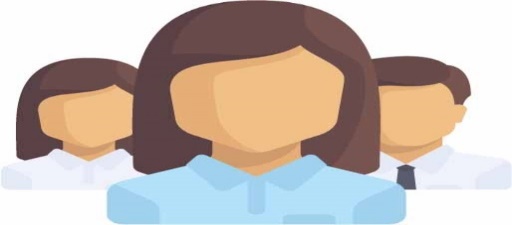 What is the Counselling Notes Protect Service, cont.?
For sexual assault victims and their counselling communications we provide free:
legal advice;
task assistance; and  
court representation

For sexual assault services, other services and the legal 
   profession we provide free:
legal advice;
task assistance; and
education.

Grants of legal aid available for court representation are not
means tested or merit tested.
Women’s Legal Service
https://www.wlsq.org.au/

Helpline1800 WLS WLS (1800 957 957)Monday - Friday: 9am - 3pm 

Rural, Regional & Remote Legal Advice Line1800 457 117Tuesday: 9.30am - 1.30pm

Administration Line(07) 3392 0644
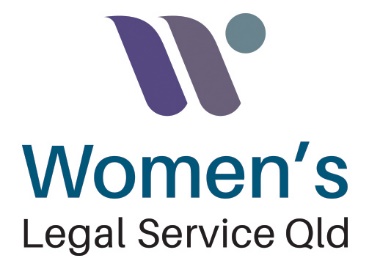 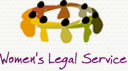 Our office locations
Brisbane (Head Office)
Bundaberg
Caboolture
Cairns
Inala
Ipswich
Mackay
Maroochydore
Mount Isa
Rockhampton
Southport
Toowoomba
Townsville
Woodridge
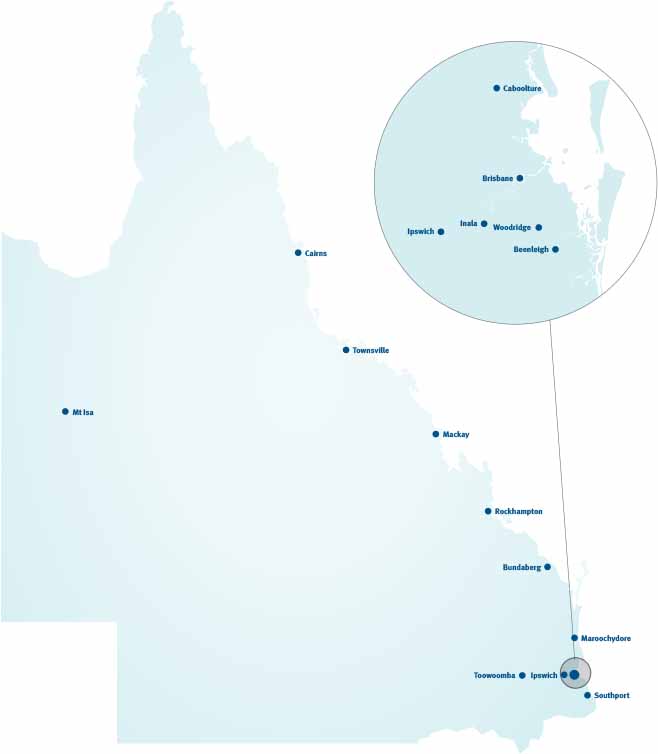 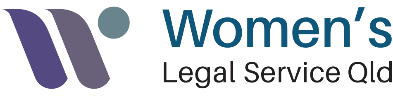 Contact us for other services
Legal information and referrals

	 1300 65 11 88

Indigenous information line

	 1300 65 01 43

Questions about an application you have already submitted

	 07 3238 3900
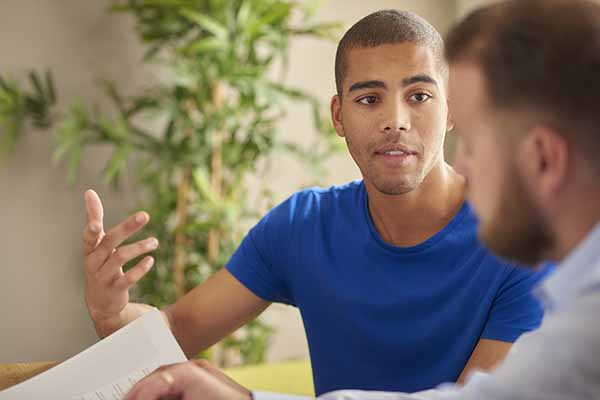 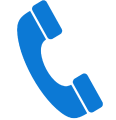 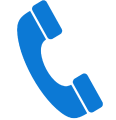 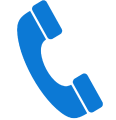 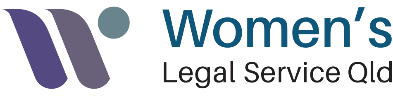 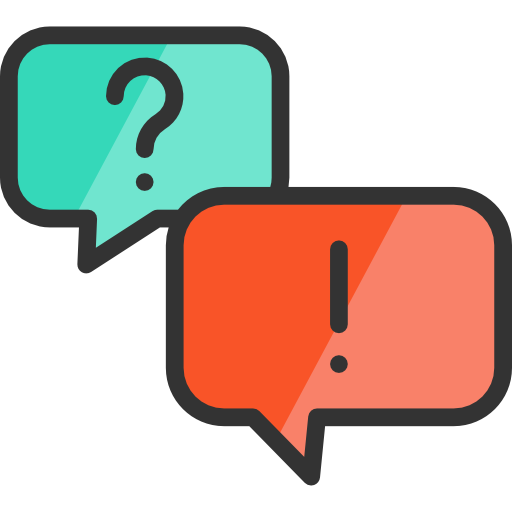 Any questions?
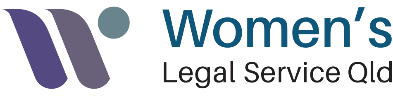